[Company Name]
Employee Advocacy Program Launch
[Meeting Date]

Questions? Contact [Contact Email]
[Brand Logo]
How & Why to Use This Presentation
One of the most common questions we hear related to employee advocacy programs is, “How do I get started?” This deck is designed to help you do exactly that.  Accompanying our other resources, such as a 4-step process on how to launch your employee advocacy program, this deck will help simplify the initial employee onboarding process by illustrating what employee advocacy is, why it’s so valuable and how to make the most of it. 
Inside this slide deck, you’ll find white slides for your final presentation including highlighted call-outs to be filled in. You’ll also find grey slides like these, including the Franco logo, with instructions, tips and tricks.
Once you’re confident with your final white slides, you can delete these grey slides. To do so, right-click on the relevant slide in the left-hand column and press ‘Delete Slide.’
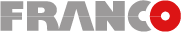 Getting Started:
It’s important at the top of the presentation to acknowledge this type of program is likely new to many attendees. Ensure your team that you’ll walk through each step of the process, with the goal of answering any of the questions they may have. 

Feel free to edit the following agenda slide to reflect the specific questions you hope to answer throughout the presentation. Starting with these questions can help you guide what supporting content to include in your presentation.
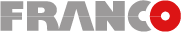 What is an employee advocacy program? 
What are the benefits of this program?
What will [COMPANY]’s program entail? 
What are some added benefits for participants? 
How can I maximize this opportunity?
Today we’ll answer:
Program Introduction 101
Use this next slide to help ensure your team understands what employee advocacy is. This slide should include why you’re launching this program.

Common metrics when launching employee advocacy programs include improving organic reach and engagement, strengthening brand awareness or supporting recruitment efforts.

This is also the slide where you will want to introduce your employee advocacy platform.
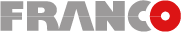 Welcome + Program Introduction
A social media employee advocacy program is the promotion of a company through the lens of its workforce.
[YOUR WHY]
[Introduction to employee advocacy tool]
[Advocacy Tool Logo]
Dig into the Details
On this next slide, begin to outline the details of your employee advocacy program.

At a high-level: Explain ways employees can leverage the platform to amplify their own social presence and position themselves as a thought leader in their industry. 

Start to highlight common post options such as sharing updates on the latest product innovations or company culture moments. Include information such as how often new content will be added to the platform. 

To help get you started, we’ve included a breakdown of common post-types, according to best practices.
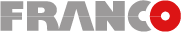 Program Overview
Common Activities to Include: 
20% – Product or Service Related Content
30% – Company Culture Content
50% – Industry or Market Related Content
Each [TIME PERIOD], we’ll add new content and activities that can be easily shared to your social platforms with a few clicks. 
This content is curated to:
Foster authentic engagement 
Build rapport with your current
Expand your network to create new opportunities
Let’s Talk Benefits
Use this next section to highlight the mutual benefits of an employee advocacy campaign for both your organization and its participants. 

It’s important to note: we’re not discussing incentives yet. (We have those optional slides included later on!) Use this slide to discuss the impact of employee advocacy programs in relation to benefits such as brand awareness, social selling, thought leadership and more. 

We’ve included some relevant stats and figures to get you started, but feel free to add in additional context or stats provided by your employee advocacy platform of choice.
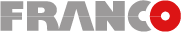 Program Benefits
Brand Awareness
73% of people find posts from personal accounts to be more persuasive than posts from brand accounts.
Professional Development 
86% of employees involved in a formal advocacy program said their involvement in social media had a positive impact on their career. 
Social Selling
When a lead is generated through social selling or employee advocacy that lead is 7x more likely to close compared to other lead gen tactics.
[Speaker Notes: Brand Awareness - Source
Professional Development - Source
Social Selling - Source]
Optional: Incentives
While this next section is optional, many organizations find success in adding incentives or gamification to their employee advocacy programs to help inspire action.  

If you opt to add gamification, outline how points can be accumulated, how long each incentivized period lasts and what rewards participants can earn. 

Consider sparking friendly competition by creating a leaderboard rewarding top-performing participants, with incentives such as quarterly prizes like gift cards or weekly shout outs.
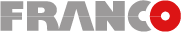 Program Incentives
At the end of [TIME PERIOD], we’ll reward the top [XX] participants with prizes including: 

1st place: [INCENTIVE]
2nd place: [INCENTIVE]
3rd place: [INCENTIVE]
How to Earn: Every time you engage, you’ll earn points, including: 
Sharing posts
Commenting on posts
Reacting to posts
Sharing original content


*New opportunities to earn points will be shared on [INTERNAL COMMUNICATION CHANNEL].
Give Them What They Need to Succeed
Finally, use this last section to equip your team with additional best practices to maximize their impact and success. 

We’ve added in some general rules of thumb, but feel free to customize this section with additional need-to-know information. This could include details such as where employees can find additional resources like company social media policies, brand style books and expanded training materials.
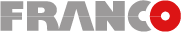 Social Advocacy Best Practices
Identify yourself.
On your public profiles, tag [Company Name] in your bio and include relevant industry-facing information to qualify yourself as an expert in your field.​
​Always appropriately represent the brand​.
Treat your social media like you would a professional networking event. Put your best foot forward.​
Leverage defined marketing messages to ensure your content is aligned with company goals and departmental initiatives. 
Share engaging or informative content to establish mutual interests and spark conversations.
This creates stronger customer relationships and organic opportunities to further your sales goals.​
Add value. ​
Marketing messages can already be found on the company’s business page. Add value to your page by sharing helpful resources or personal recommendations. ​
Listen​.
Be sure to continually keep up with what the industry is talking about and what your customers/clients are saying. What questions do they have? What content or articles are they sharing? Use this information to curate your approach and connect with your audience.